DIVORCIO
Evolución en el Derecho argentino. Régimen del Código Civil y Comercial
Abog. MARÍA MAGDALENA GALLI FIANT
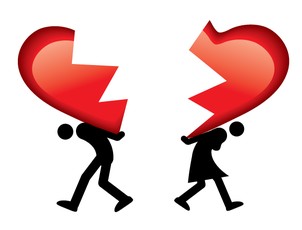 DIVORCIO
POR  LAS  CAUSALES
Divorcio por causales subjetivas o divorcio sanción
Divorcio por causales objetivas o divorcio remedio
POR  LOS  EFECTOS
Divorcio absoluto o vincular
Divorcio relativo o no vincular
Evolución legal argentina

antes de la sanción del Código Civil: aplicación del Derecho Canónico

Código Civil: matrimonio entre católicos o mixtos con autorización de la Iglesia: derecho y jurisdicción eclesiástica (art. 201CC); matrimonio entre no católicos: divorcio no vincular por adulterio, tentativa contra el otro, ofensas físicas o malos tratamientos.
Evolución legal argentina

Ley 2393: divorcio sanción no vincular (art.63)

Ley 14.394: divorcio vincular por conversión (art. 31), con los siguientes requisitos: transcurso de un año desde la sentencia, a pedido de cualquiera de los cónyuges, se declara sin más trámite, recuperación de la aptitud nupcial inmediata

Ley 17.711: divorcio no vincular remedio (art. 67 bis)
Evolución legal argentina

Ley 23.515: doble régimen, por las causales y por los efectos, más conversión.
Proyecto de Código Civil Unificado de 1998: separación judicial (no vincular) y divorcio (vincular). Causas fundadas en culpa con fórmula amplia –violación grave o reiterada de deberes que hagan intolerable el matrimonio-, causas objetivas –separación de hecho, trastornos de conducta (sólo para separación judicial)- y mutuo acuerdo.
RÉGIMEN VIGENTE 
hasta el 31/7/15
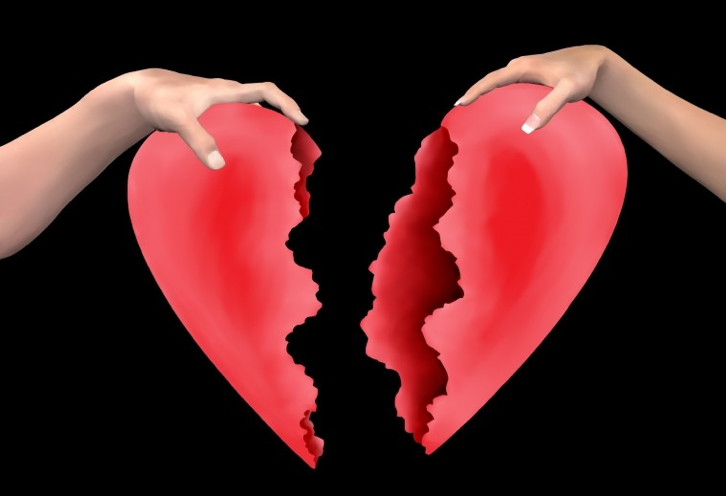 SEPARACIÓN PERSONAL / DIVORCIO
CAUSALES SUBJETIVAS/ OBJETIVAS
EFECTOS COMUNES Y 
EFECTOS DETERMINADOS POR LA ACCIÓN O LA CAUSAL
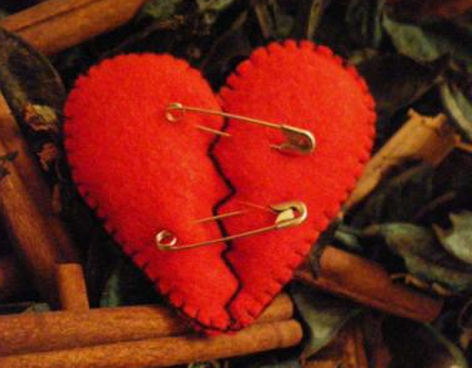 LA RECONCILIACIÓN
Régimen vigente hasta el 31/7/15
“EFECTOS SOBRE LOS EFECTOS”
Luego de los hechos que configuran la causal
Luego de la iniciación de la acción de separación personal o divorcio
Luego de la sentencia de separación personal
Luego de la sentencia de divorcio: no produce efectos
DAÑOS Y PERJUICIOS
 –régimen vigente hasta el 31/7/15-
DERECHO APLICABLE: Opiniones
Sólo normas específicas y sus soluciones resarcitorias
Régimen de responsabilidad extracontractual adaptado a las relaciones de familia
DAÑO MORAL
Tesis negativa
Tesis afirmativa
Tesis intermedia
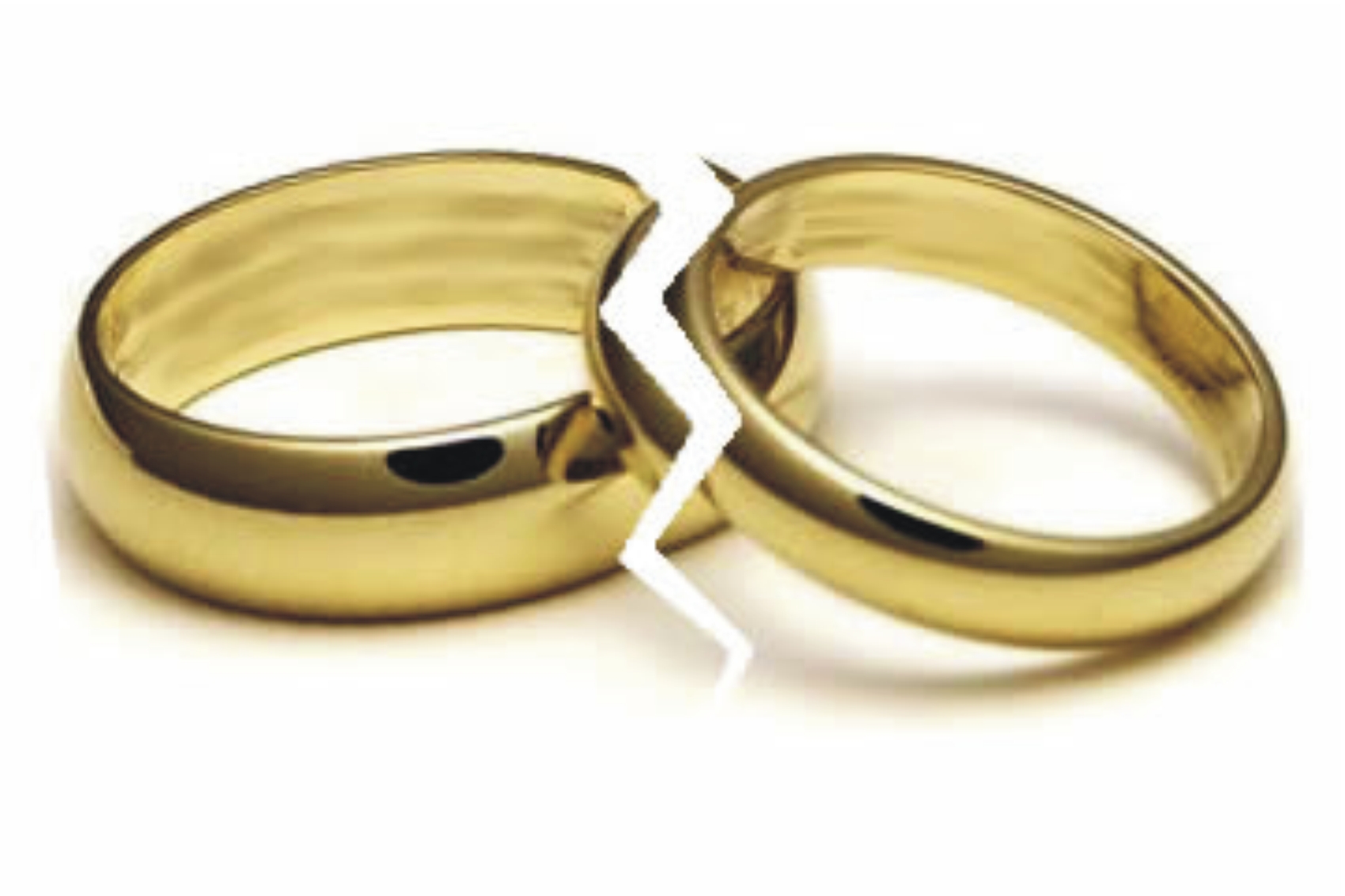 DIVORCIO incausado, inmediato, unilateral o bilateral
Divorcio
Propuesta de convenio regulador como requisito de admisibilidad de la demanda (hogar, bienes, compensación económica, alimentos, responsabilidad parental, entre otros)
En demanda unilateral: el demandado puede proponer otros términos para el convenio. 
Desacuerdo no suspende el dictado de la sentencia de divorcio: litigiosidad no eliminada sino diferida
Facultades judiciales: proponer, observar, exigir garantías, revisar.
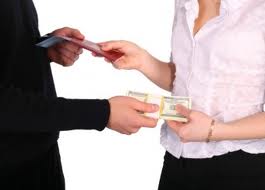 ALIMENTOS –art.434-
Según lo previsto en el convenio regulador. 
En su defecto, sólo en casos excepcionales:
	*enfermedad grave preexistente –subsiste la carga alimentaria en cabeza de los herederos- 
	*falta de recursos + imposibilidad –no más tiempo que la duración del matrimonio-

Cesación: desaparición de la causa que los motivó
		matrimonio del beneficiario
		unión convivencial del beneficiario
		conducta tipificada como causal de indignidad
Compensación económica-arts. 441 y 442-
Por desequilibrio manifiesto o empeoramiento de la situación económica con causa adecuada en el matrimonio o el divorcio. 
Determinación: prestación única, renta por tiempo determinado o indeterminado –excepcionalmente-
Pago: en dinero, con el usufructo de bienes determinados, o de otro modo acordado por las partes o determinado por el juez 
Caducidad de la acción: a los 6 meses del dictado de la sentencia de divorcio
Atribución de la vivienda-arts. 443 a 445-
A falta de acuerdo, a petición de un cónyuge, sobre inmueble del otro o ganancial
Juez determina la procedencia, plazo y efectos de la atribución
Pautas: convivencia con hijos, situación económica, salud y edad de los cónyuges, intereses de otros integrantes del grupo familiar
Efectos frente a terceros desde la inscripción registral de la atribución. Puede determinarse renta a favor del otro cónyuge
Cese: cumplimiento plazo
     cambio circunstancias
     causales de indignidad
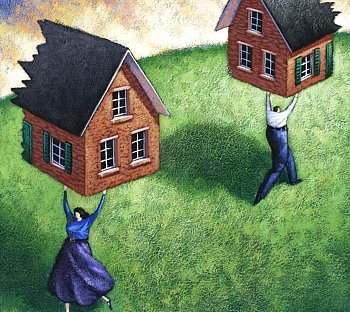 MEDIDAS PROVISIONALES 
En el Proceso de Divorcio -arts.721 y 722-
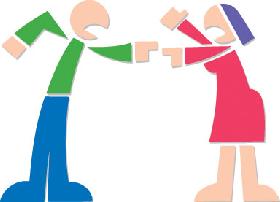 (También aplicables en Procesos de Nulidad del Matrimonio)
MEDIDAS PROVISIONALES RELATIVAS A LAS PERSONAS
OPORTUNIDAD: durante juicio o antes en caso de urgencia
INSTANCIA: pedido de parte o de oficio
OBJETO: regular las relaciones personales entre los cónyuges y los hijos durante el proceso. Entre otros:
Atribución de uso de la vivienda, retiro de muebles
Renta por el uso exclusivo de la vivienda
Entrega de objetos de uso personal
Alimentos, ejercicio y cuidado de los hijos
Alimentos para el cónyuge
MEDIDAS PROVISIONALES RELATIVAS A LOS BIENES
OPORTUNIDAD: durante juicio o antes en caso de urgencia
SON TEMPORALES: juez fija plazo de duración
INSTANCIA: pedido de parte
OBJETO: 
Evitar que la administración o disposición de los bienes pueda poner en peligro, hacer inciertos o defraudar los derechos patrimoniales del otro, cualquiera sea el régimen
Individualizar los bienes de titularidad de los cónyuges
REGLAS DE COMPETENCIA-arts. 717 y 719-
Juez del último domicilio conyugal, del domicilio del demandado a opción del actor, o de cualquiera de los dos si es presentación conjunta
Acción de divorcio
Acciones conexas con divorcio
Efectos de la sentencia de divorcio
Juez del concurso o quiebra del cónyuge: para la liquidación del régimen patrimonial matrimonial
Juez del último domicilio conyugal, del domicilio del beneficiario, del domicilio del demandado o del domicilio donde deba cumplirse la obligación, a opción del actor
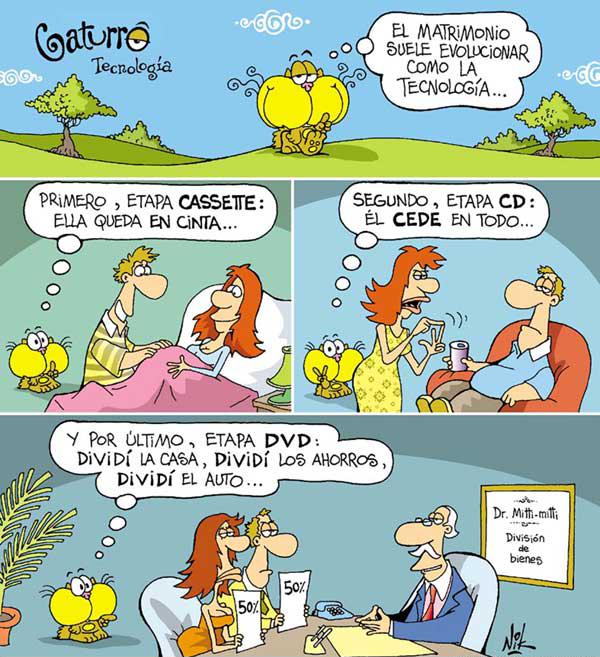